How consumersengage withretail bankingmail
April 2020
YOUR LOGO GOES HERE
There is growing disruption in the market
CURRENT ACCOUNT
CHALLENGER
DISRUPTION
LOYALTY
72% of UK adults hold a current account with the big four: Barclays, RBS, Lloyds or HSBC.
67% still use one of the big four banks for their main account.
21% of current account holders say they have switched.
35% have current accounts with two or more different providers.
2
Source:  Mintel: Consumer and Retail Banking UK September 2019.
[Speaker Notes: CURRENT ACCOUNT
Only 5% of consumers hold an account with one of the so called ‘Challenger’ banks such as Metro Bank, Monzo or Starling, with just 2% saying they use one of these banks for their main bank account. So the big four still hold by far the lions share of current accounts. (Mintel: Consumer and Retail Banking UK September 2019). 

CHALLENGER 
Less than half (45%) of Metro Bank, Monzo or Starling account holders say they use their bank for their main account, compared to 81% of Natwest account holders and 79% of Barclays account holders. The big four still dominate the market as far as being providers of consumers main bank accounts. (Mintel: Consumer and Retail Banking UK September 2019).

DISRUPTION
But disruption is happening. A fifth have switched banks. 21% of current account holders say they have switched their main current account to a different provider in the last three years. However this figure is significantly higher than the switching data from the Competition & Markets Authority (CMA) would suggest. However it is likely that while people are not officially switching, the data suggests that people are becoming increasingly used to using multiple accounts. Switching is highest among 25 to 34 year olds and those with multiple accounts.   

LOYALTY
What is clear is clear is that many people are using the new digital banks as an ‘add-on’ to their existing set-up, rather than ditching the old bank. More than a third of 25-34 year olds are most likely to have multiple accounts with 35% saying they have current accounts with two or more different providers.

Customers are still being loyal to one bank, the one they may call their ‘main bank’, however instead of having all their accounts in one place they are now choosing other providers for services that perhaps meet their other needs more closely.]
Generally speaking customers are pretty satisfied with their bank
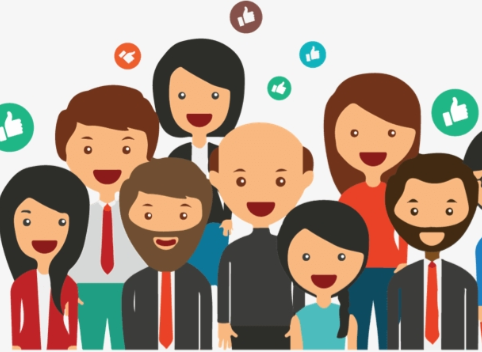 86% OF CUSTOMERS HAVE SAID THEY ARE EITHER VERY SATISFIED OR SATISFIED WITH THE PROVIDER OF THEIR MAIN BANK ACCOUNT
3
Source:  Mintel: Consumer and Retail Banking UK September 2019.
[Speaker Notes: CUSTOMER SERVICE IS A KEY DRIVER OF CUSTOMER SATISFACTION

Customer service has the highest correlation with overall satisfaction with a main bank. (Mintel: Consumer and Retail Banking UK September 2019). 

86% of customers say they are very satisfied or satisfied with their bank. 

Their needs from a bank are quite simple, they rank good customer service as the most important thing with being satisfied with their bank. Second is getting a quick response to any queries they have, third is to receive any information in a clear manner, followed then by having a range of methods for them to talk with their bank, fifth is having a bank they can rely on and in sixth place as far as being satisfied with their bank, is having a range of products from which they can choose. (Source: Mintel: Consumer and Retail Banking UK September 2019).]
an end to the one size fits all approach
Customer experience is a key brand differentiator for customers
CUSTOMER EXPERIENCE
INNOVATIVE PRODUCTS
OPEN BANKING INITIATIVE
OMNICHANNEL MARKETING
Sharing of data will allow providers to offer more than a ‘one size fits all’ service
Consumer expectations are rising across the board1
Banks must look beyond traditional products and services2
Utilising 3 or more channels increases spend by up to 13%3
4
Sources:  1. McKinsey 2018.  2.  Kantar:  CX+UK Retail Banking Report 2019.  3.  Omnisend.com Blog, Oct 22 2019.
[Speaker Notes: CUSTOMER EXPERIENCE
A study by McKinsey finds that “Consumer expectations are rising across the board” (McKinsey 2018).  It’s a trend that’s developed over a number of years and not one we expect to slow.  Customers are aware of the data they are sharing.  They expect brands to know them and to add value to their experiences when using their personal data.  In fact, 67% would “pay more for a great experience”, and 57% of those surveyed have “stopped buying from a company because a competitor provided a better experience” (Salesforce research 2018). 

INNOVATIVE PRODUCTS
Kantar’s recent study; (CX+ UK Retail Banking Report 2019), states that for customers it’s no longer enough to provide just good products and service. Customers are looking for products and services that can ‘improve’ their lives and allow them to feel more in control of their finances. They now expect empathy and support as well as receiving a great experience. 

Some of the more innovative products include for example Monzo’s ‘no barrier to banking’ approach which makes it easier for customers such as immigrants and those with no fixed abode, to open an account. Monzo believes nobody should be denied access to banking because of their circumstances or background. Triodos has launched its first current account in the UK in 2017 targeting those with a more acute sense of the environmental impact of their banking activities. 

OPEN BANKING INITIATIVE 
The FCA may decide to extend the implementation of the ‘Open Finance’ initiative, and this will allow consumers to access and share their data with third party providers. Providers can use that data to develop more targeted and personalised products and services (more than the traditional ‘commoditised’, ‘one size fits all’ service) that are more suited to their customers changing needs and circumstances as described above. 

OMNICHANNEL MARKETING
The option for customers to access their accounts and complete banking tasks whenever and wherever they are is now an expectation. Banks must try to deliver a seamless cross channel experience that fits in with how their busy customers lead they lives. Customers use multiple channels when interacting with a brand. It is for the Bank to use all the channels to create a seamless message that provides the ultimate personalised experience. Multiple channels includes both TRADITIONAL and digital channels; point-of-sale, in bank and online experiences. Customers who engage with campaigns using 3 or more channels spend 13% more than those who do not. (Omnisend.com Blog. Oct 22 2019). 

There’s a relatively new source of data for mail, (launched January 2018) which is JICMAIL, the joint industry committee for mail.  JICMAIL data shows that there is still a place for traditional media such as mail. JICMAIL shows that for financial services mail, and in particular things like bills and statements, consumers will engage with most, they interact with them and they go on to undertake a whole host of commercial activity, like speak to someone else or look up their account details.]
JICMAIL data PROVIDES gold standard metrics
jicmail data comprehensively gathers all mail activity
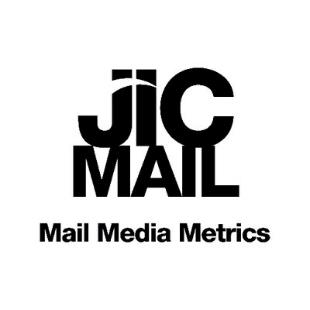 Mail is collected in the first week and recorded, then that week’s mail is tracked over 28 days
People record what they do with their mail physically and commercially
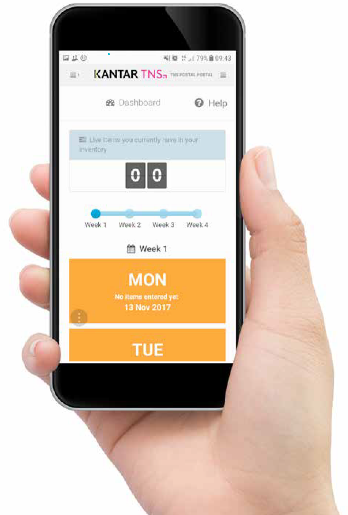 They tell us the type of mail, i.e. is it addressed or unaddressed or business mail?
They capture what business sector the mailing or door drop comes from.
They record the contents; is it information, financial statement? You can tick all that apply here.
5
[Speaker Notes: JICMAIL launched in January 2018.  It is the Joint Industry Committee for Mail, supported by the buy and sell side of the industry.  Data is collected by a consumer panel of 1000 households monthly.  

Consumers collect all their mail packs received in the first seven days – categorise them and take a picture.  We categorise the mail between advertising mail, business mail, partially addressed and door drop.

Once they have logged all their mail pieces they are then asked to track that mail for a full twenty-eight day period.

Not only do they record what they do with the mail physically i.e. open it, read it, put it aside for later and so on.  They also then capture what they do with the mail as a result of getting it, this is things like going online, calling the sender, checking their account details and so on.

Whilst JICMAIL is designed to predominantly support the advertising industry and provide metrics for mail that can be bought and planned in the same way as other channels like TV, radio and digital we also capture what we call “business mail” or what might have been known as transactional mail, things like bills and statements, account updates and notifications and reminders.  This data gives a rich insight into how consumers interact with these items of mail which generally are not measured by brands sending them]
Engagement rates with mail are high
Financial services mail is engaged with at 91%
But these types of mail are engaged with at 100%
Engaged
Minimally processed
Financial statement/bill/update
n=1,12,347
Administrative
information eg 
account 
details
n=4,196
Notification/
reminder
n=1,164
ENGAGED: % of mail processed in some way including – opening, reading, sorting, put aside for later, filed, put on display, put in the usual place.

MINIMALLY PROCESSED: % of mail thrown away only.
6
Source: JICMAIL Q2 2017 – Q1 2019. Financial Services, Engagement rate.
[Speaker Notes: Engagements rates with mail from financial services providers are very high.  What we mean by engagement here is if the mail has been processed by the consumer in some way, these ways include opening, reading, sorting, putting aside for later, filing or putting on display.  Minimal engagement is measured by someone looking at the piece and recycling or throwing away straight away.

Engagement rates for financial services mail are high, achieving 97% for financial services advertising mail, this compares to all sectors within addressed mail achieving an engagement rate of 94%.

When we look specifically at pieces classified as business mail, such as statements/bills/updates, notifications/reminders and administrative information engagement rates are 100%, showing that pieces of financial mail are opened at higher rates than average.]
Retail banking mail contents
52% of all contents contain financial statements / bill / update
7
Source: JICMAIL Q3 2018 – Q3 2019.  Sample:  2974.
[Speaker Notes: Mail content records what sort of information is contained within the mail item. For example the mail may include information about the recipients account details, or may include their statement or information about products and services.  

Over half, 52% of all retail banking mail contains statements/bill/update with 17% including information about products and services and 16% containing administrative information such as account details.]
Business & Ad mail drive highest re-visits
Business mail and advertising mail when combined have the highest frequency
2,974
SAMPLE
Business mail
2,027
(68%)
Advertising mail
614
(20%)
332
(11%)
8
Source: JICMAIL Q3 2018 – Q3 2019.  Sample:  2974
[Speaker Notes: Within the JICMAIL data consumers categorise their mail as to whether it is advertising mail, so a selling message, whether it is business mail ie a statement, notification or reminder or update.

If the item contains an element of both, they are able to select both.  You can see when consumers classify their mail as having both advertising mail and business mail content that the frequency is higher at 4.7.  This suggests that when consumers see the content as having both a sales message and account information it is returned to more often.

Statements also perform at a higher rate with a frequency of 4.5.]
physical actions
Banking mail drives high opening and reading rates
*
9
Source: JICMAIL Q3 2018 – Q3 2019.  Sample:  Combined Banks 2974.  *Combined banks include: Barclays, Halifax, HSBC, Lloyds Bank, Nationwide, Natwest, Santander.
[Speaker Notes: What we mean by physical actions is what the recipient actually does with the mail when they receive it, have it in their hand, such as opening it, reading or glancing at it or doing something with the information after reading it. 

Banking mail has good opening rates of 78% with 67% of it being read, so it is perceived as being important. 

48% of Banking mail is then filed for future reference which is higher than the average for all financial service items at 39%.]
commercial actions with bank mail
27% of financial services mail drives commercial action
Of those that do something, these are the actions they take
*
10
Source: JICMAIL Q3 2018 – Q3 2019.  Sample:  Combined Banks 2974.  *Combined banks include: Barclays, Halifax, HSBC, Lloyds Bank, Nationwide, Natwest, Santander.
[Speaker Notes: Of those consumers who engage physically with a mailing pack, such as opening, reading, sorting and filing a significant proportion of them go on to do something - JICMAIL calls these a commercial action.  By commercial actions we mean things like:

Went online for more information
Discussed with someone
Bought something/made a payment or donation
Called the sender
Visited the sender’s web site
Used a tablet or smart phone
Used a voucher/discount code
Visited a sender’s shop/office
Planned a large purchase
Ordered a catalogue
Looked up my account details
Posted a reply to the sender

You don’t necessarily have to be physically handling the mailing pack when you do these things with the mailing.

Banking mail drives the recipients to check their account details (14%) discussing the contents with someone else (11%) and visiting the senders website (10%)]
Statements stay in the home
Your brand message STAYS in the home for a long time
%
Still in the home after 28 days, 15% has been recycled
11
Source: JICMAIL Q3 2018 – Q2 2019. All Banks Sample:  Financial statement/bill/update 1493
[Speaker Notes: Statements are dealt with quite decisively, in the first seven days and 38% is dealt with over the full 28 days that consumers track their mail.  But with statements, because there are high filing rates, 85% of statements are still in the home after 28 days, only 15% are recycled.]
Impact on brand equity by channel
Relative importance of channels on brand equity
Digital channels drive highest brand equity followed by mail and legacy media (TV, press, radio, etc)
12
Source:  Kantar TNS Brand Equity in Retail Banking, 2019. Base:  2,500 interviews, Adults 16+, Household decision makers from a larger nationally representative sample.
[Speaker Notes: What we found from the study is the core digital activity, which includes the banking web site or mobile app is driving significant impact on brand equity.  What surprised us was that mail was the second highest ranking channel behind digital, followed by other legacy channels like TV, Radio and Press.  Mobile and Human contact were in joint fourth place at 12% with email the next in line at 9%.]
Financial statement / bill / update
ENGAGED WITH 10 TIMES OVER A 6 DAY PERIOD
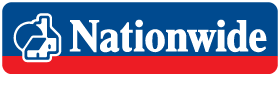 OCTOBER 2018
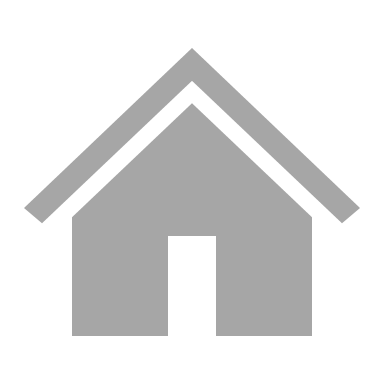 27
25
FEMALE
45-54
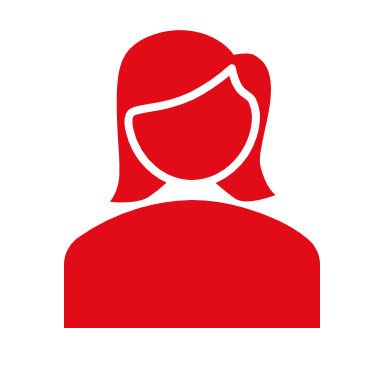 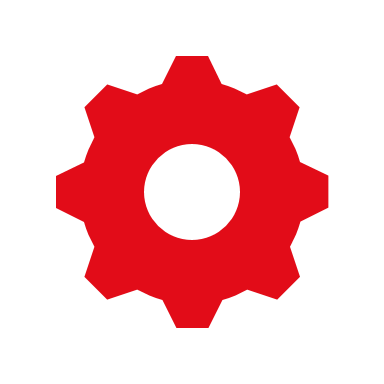 ITEM ARRIVES
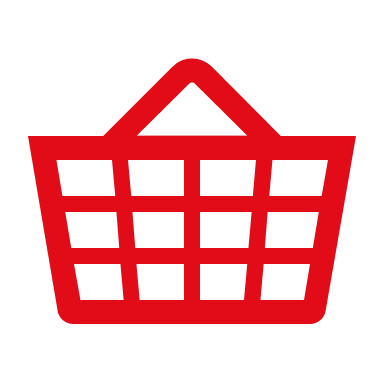 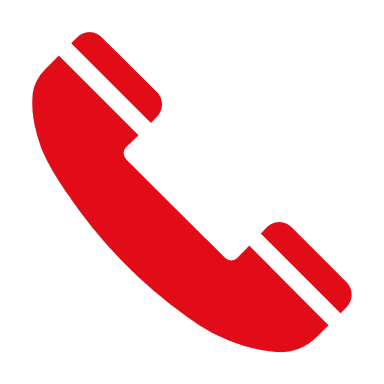 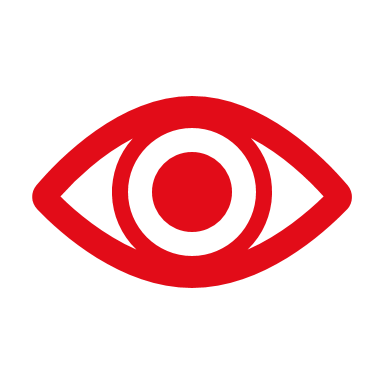 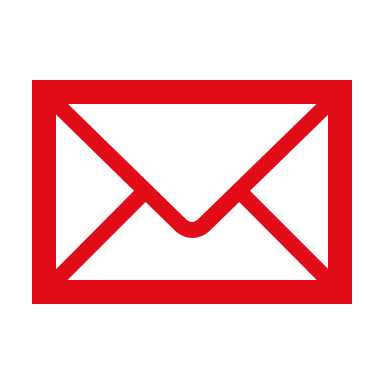 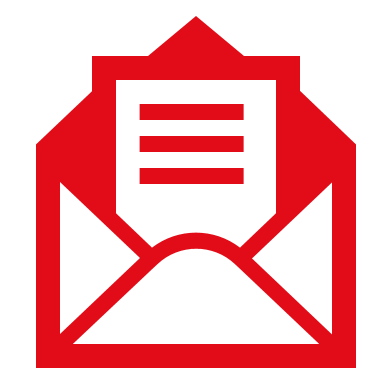 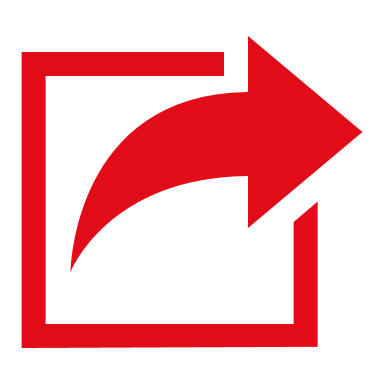 NOVEMBER 2018
2
4
MALE
0-16
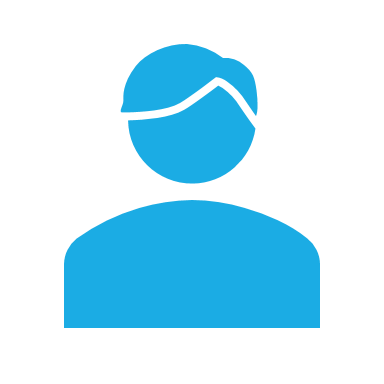 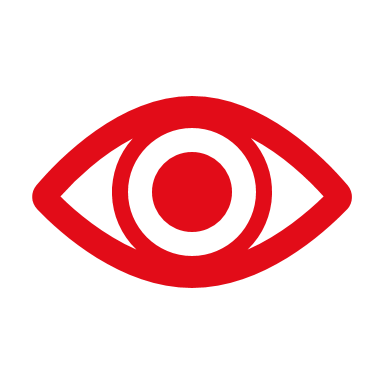 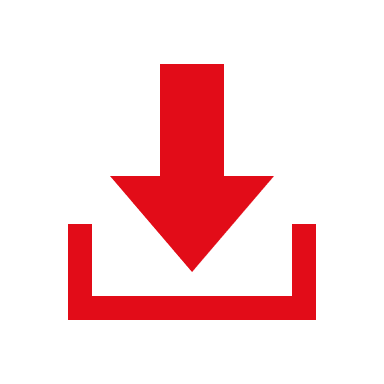 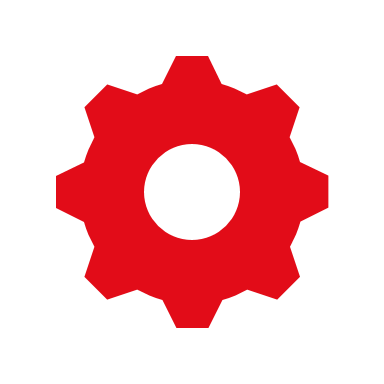 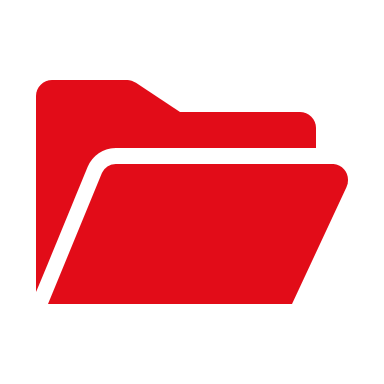 REACH = 1
FREQUENCY = 9
COMMERCIAL ACTIONS = 4
13
Source: JICMAIL Examples Database Q2 2017 – Q1 2018
[Speaker Notes: JICMAIL collects the journey of each and every individual mailing pack that enters the homes on the panel and therefore we can look at how these packs move around the home.

This piece from Nationwide had a frequency of 9 and created 4 commercial actions.  This particular piece was dealt with by the household co-ordinator (the person who takes charge of sorting the mail in the house). The item arrived on the 25th October and she opened it and read it and then put it aside to look at later.

2 days later she used it/did something with the information,  she bought something or made a payment (which is one of the commercial actions and called the sender, which is another commercial action.

On the 2nd November she reads the piece again, does something with the information and puts it in the usual place.  2 days after this she files it, so it is still live in the home.]
NOTIFICATION DRIVES ACTIVITY
ENGAGED WITH 15 TIMES OVER 26 DAYS
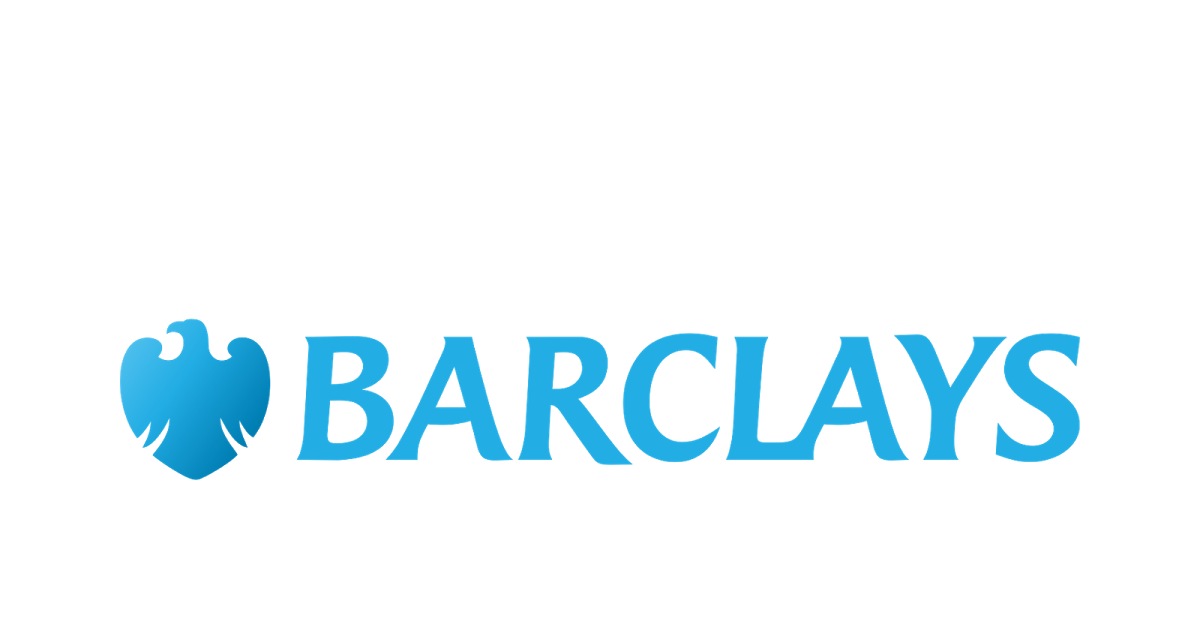 FEBRUARY 2019
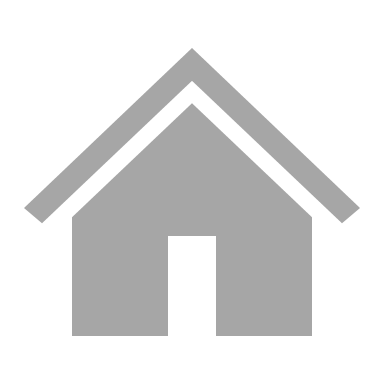 15
13
FEMALE
45-54
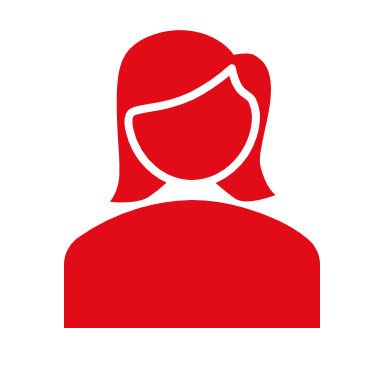 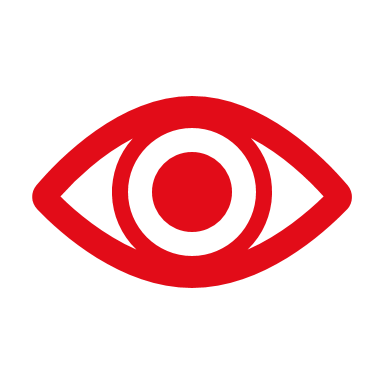 ITEM ARRIVES
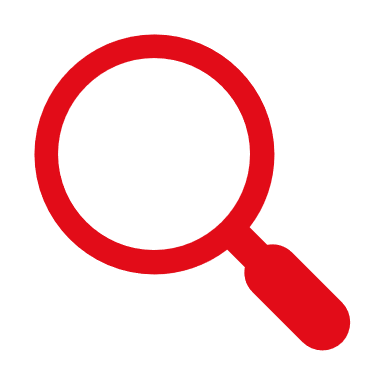 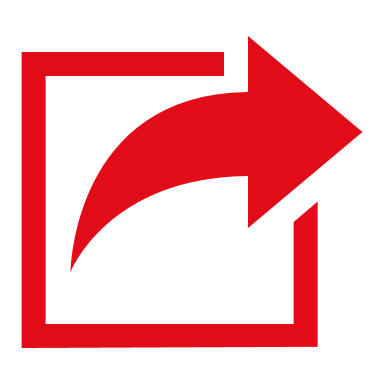 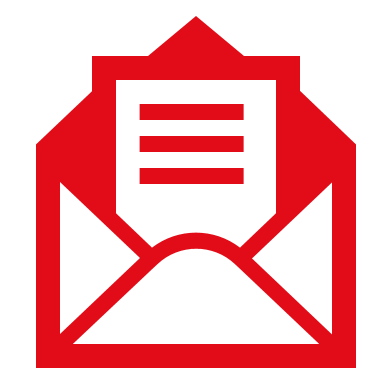 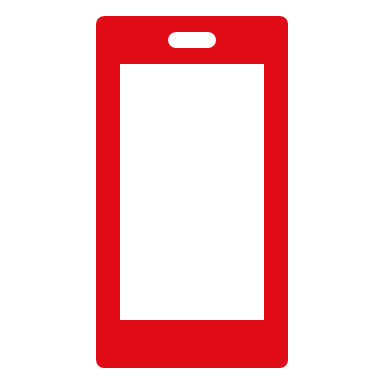 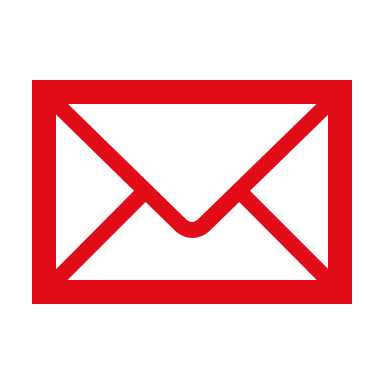 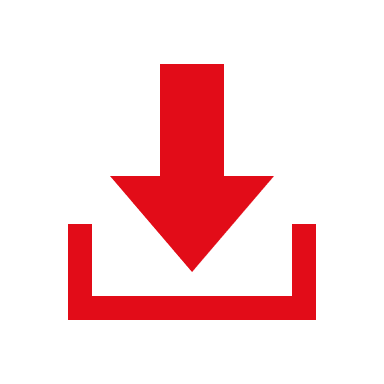 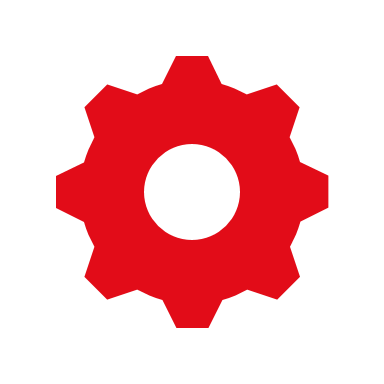 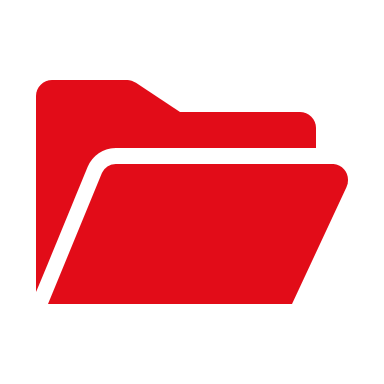 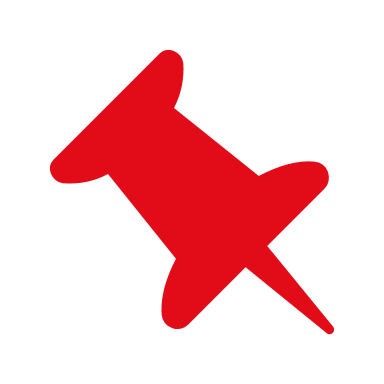 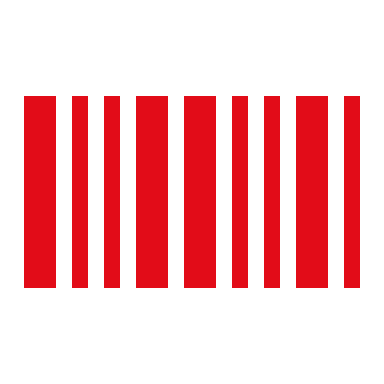 MARCH 2019
10
REACH = 1
FREQUENCY = 9
COMMERCIAL ACTIONS = 6
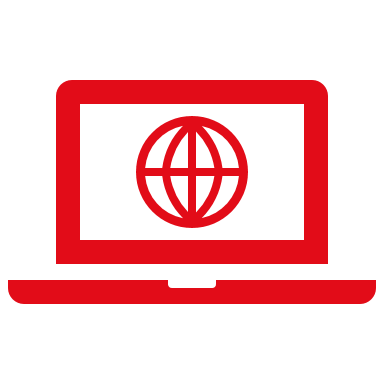 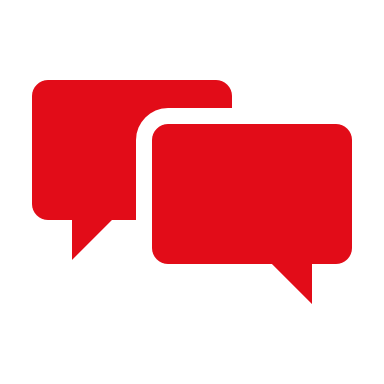 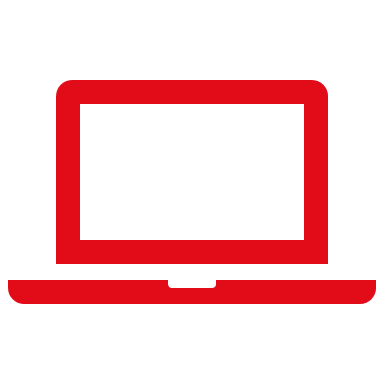 14
Source: JICMAIL Examples Database Q2 2017 – Q1 2018
[Speaker Notes: This piece arrived in this single person household on the 13th February.

It was interacted with 2 days later, when it was opened, read, put aside to look at later, she looked up her account details and used a tablet or smartphone.  In addition she put it in the usual place and on display, she used it / did something with the information, used a voucher and filed it.

Over 15 days later she goes to the sender’s web site, also goes online to look for more information and discussed it with someone.  

This amounts to 9 physical interactions and 6 commercial actions.]
YOUR LOGO GOES HERE